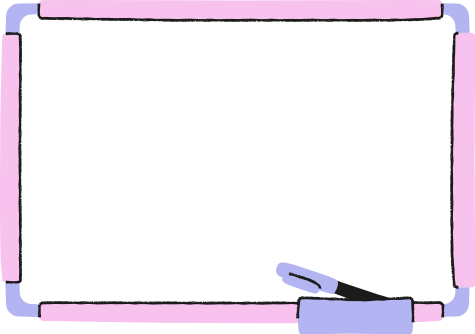 MAVZU: SMM PLATFORMALAR BILAN TANISHISH. 
YOUTUBE SAYTI
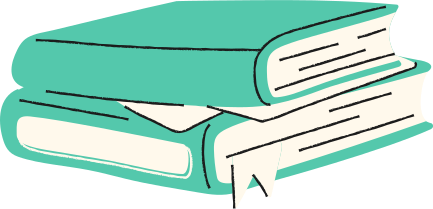 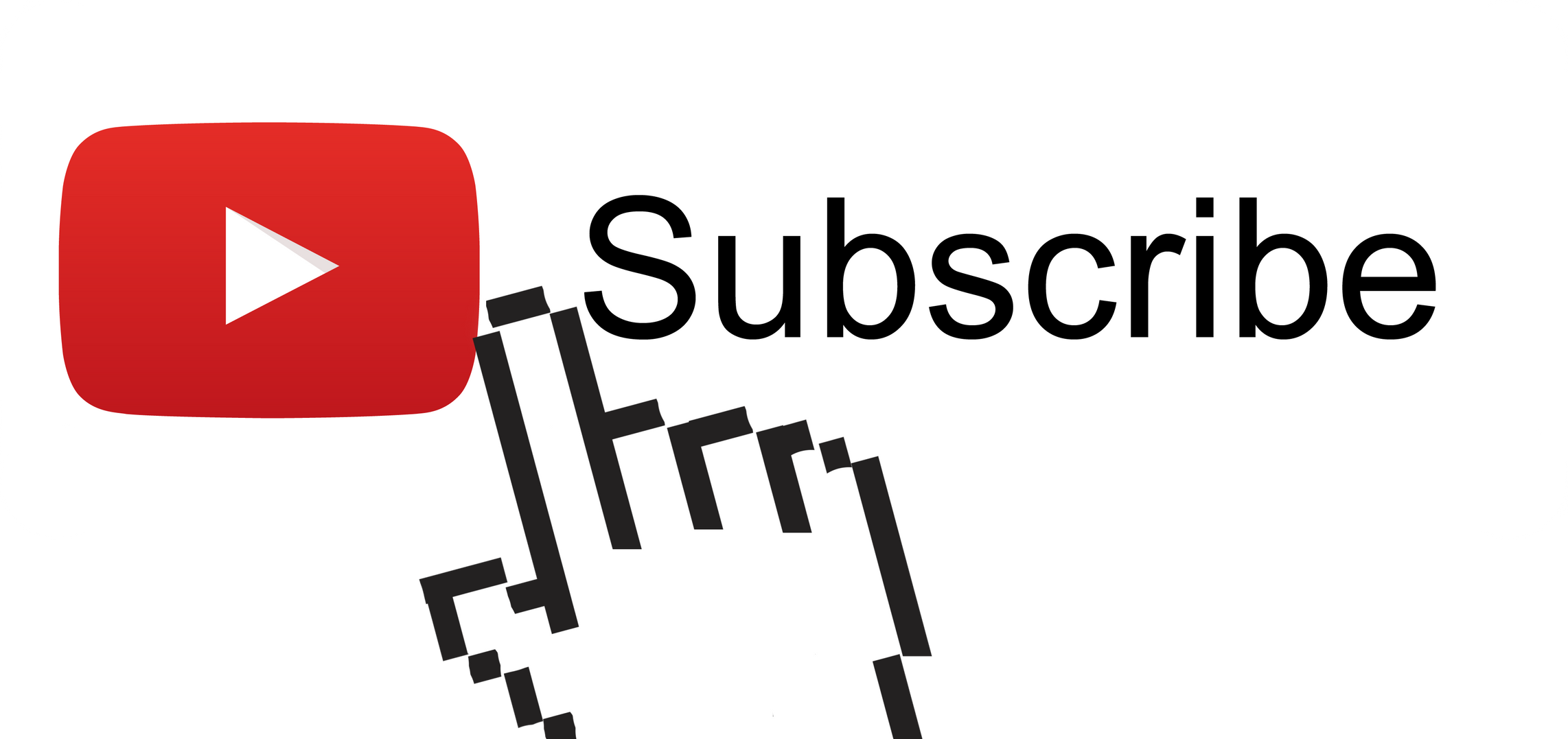 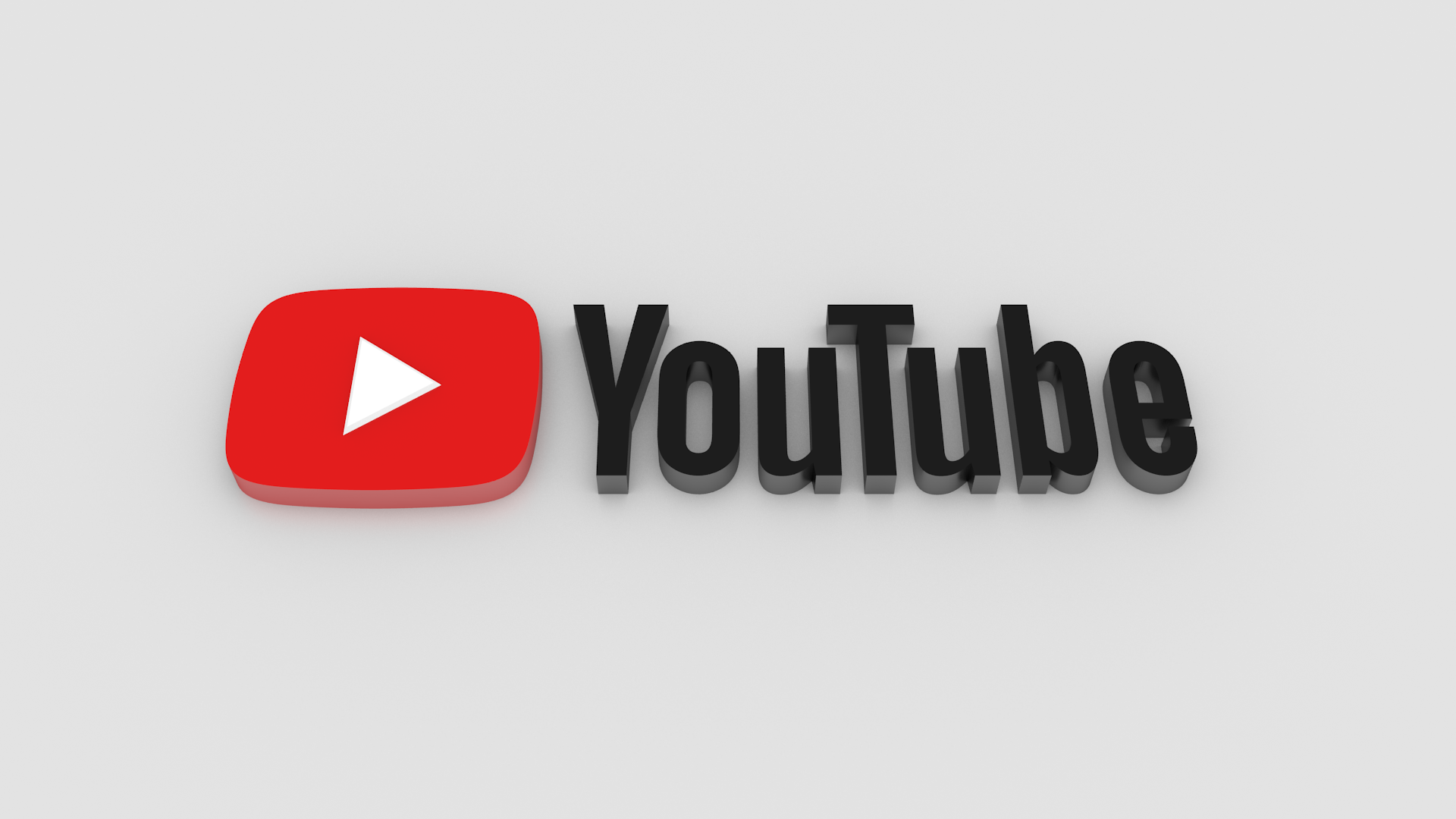 YouTube katta hajmdagi video fayllar jamlangan sayt hisoblanadi. Tizimdan professional video lavhalardan tortib, havaskorlar videolarini hamda videoblogerlar materiallarini topish mumkin. YouTube sayti yordamida kanal ochib, u orqali biznes loyihalarni yuritish mumkin. 
YouTube sayti Steve Chen, Chad Hurley, Jawed Karim tomonidan amalga oshirilgan loyiha bo‘lib, 2005-yil 14-fevralda ro‘yxatdan o‘tgan
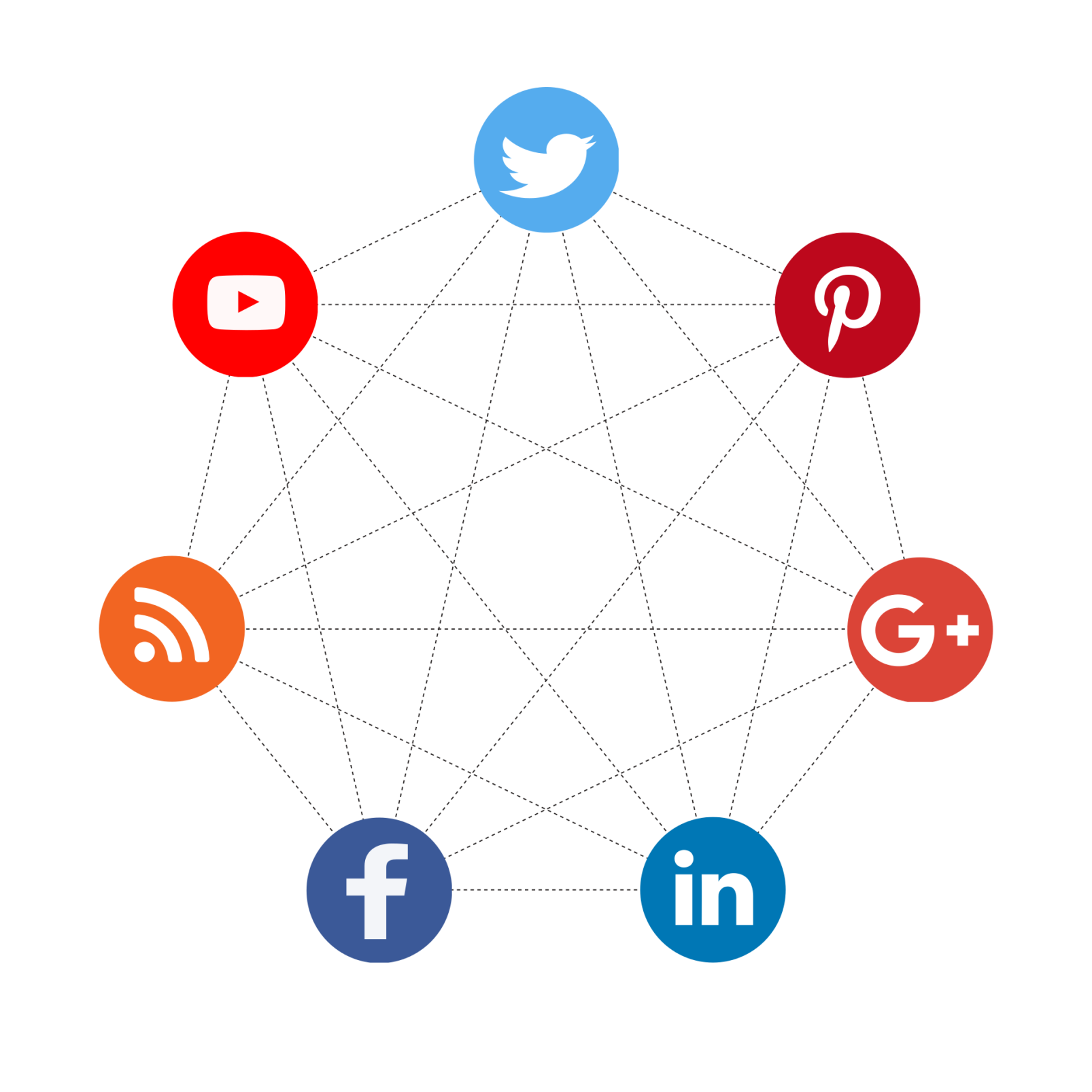 YouTubedagi videofayl o‘chirilgani bilan,
u batamom o‘chmagan bo‘ladi va maxsus 
dasturlar yordamida uni ko‘rish mumkin
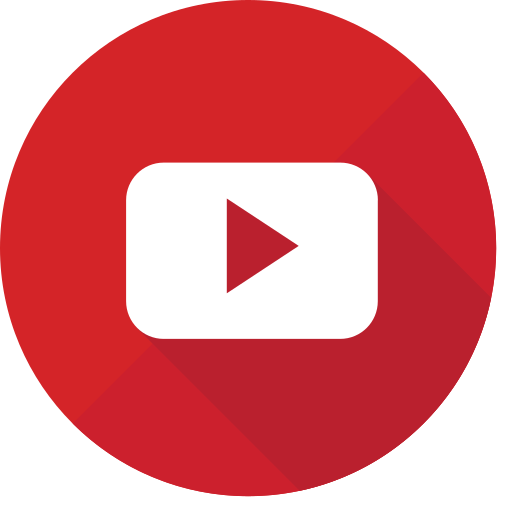 YouTube saytida ro‘yxatdan o‘tish va undan foydalanish:
YouTubesaytida ro‘yxatdan o‘tish uchun “Sign In”buyrug‘ini tanlab, Googleakkauntining login va paroli bilan kirish mumkin. Agar Googleda akkaunt mavjud bo‘lmasa, u holda “Create account”buyrug‘i orqali ro‘yxatdan o‘tiladi;
“Home”bo‘limi orqali saytning bosh sahifasiga o‘tish mumkin;
“Trending”bo‘limida ayni vaqtda eng mashhur videoroliklarni ko‘rish mumkin;
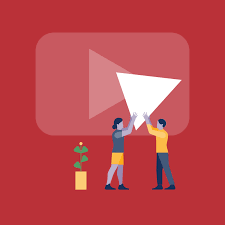 4. Qidiruv maydoni orqali tarmoqda mavjud videoroliklarni qidirish mumkin. Buning uchun kalit 
so‘z maydonga kiritiladi 
va qidiruv tugmachasi bosiladi
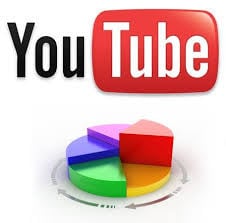